Los Plieguies del tiempo
Mi portafolio – Irina Blagoeva
164 Gpie “Miguel de Cervantes”
Índice
Tres actividades:
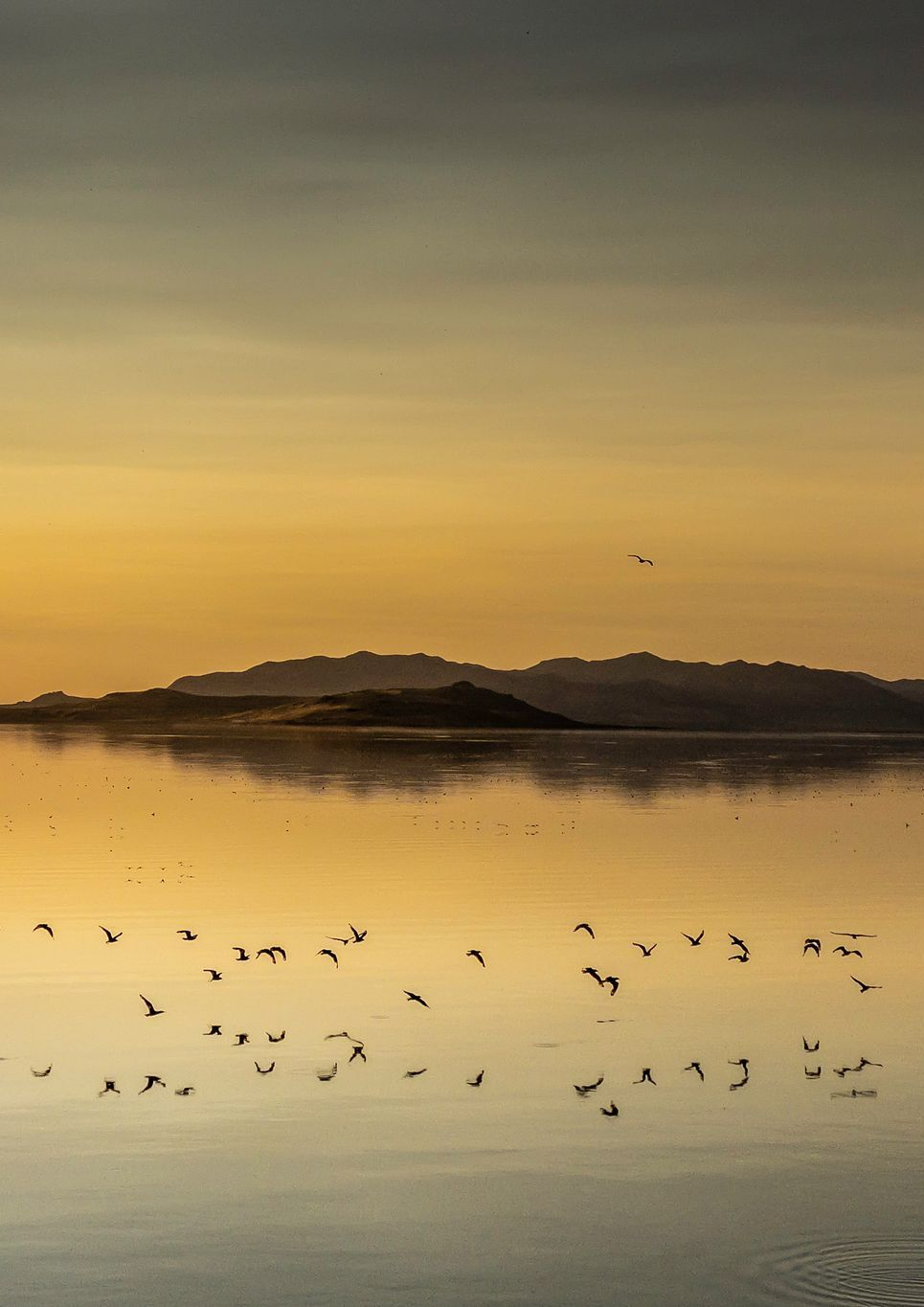 Misión Romanticismo
Misión Realismo 
Misión Siglo XX
Misión Romanticismo
Octubre/Noviembre 2020
Parte de nuestra tarea relacionada con la misión del romanticismo fue crear un panel con el mismo título: la imagen muestra algunas cosas que se relacionan con el tema.

El pasaporte es un símbolo de la pasión por viajar y encontrar lo diferente en la vida.
Las flores representan la belleza de la vida.
El libro es todo enlazado con el conocimiento.
Misión Realismo
En Marzo en “Territorio Geografías” grababamos podcasts sobre la historia de nuestras familias 
Me gustó eso porque por primera vez grabé mi propio podcast y lo escuché.
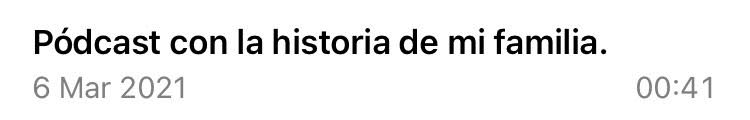 Misión Siglo XX
Mayo/2021
En el "Territorio Mujer' hablábamos sobre los "Sin sombreros" y la tarea fue elegir y presentar un poema de una mujer de esta generación.
Elegí mostrar a Josefina de la Torre y su obra "Si ha de ser" porque me impresionó que ella no solo fue escritora sino también actriz y me inspiran estas personas tan ambiciosas.
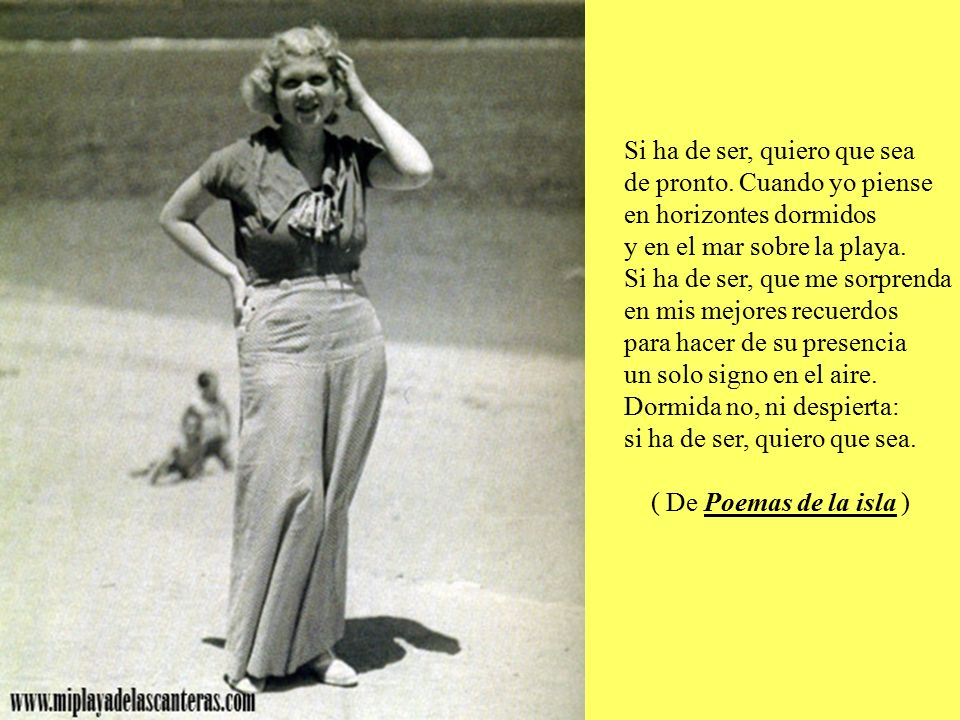 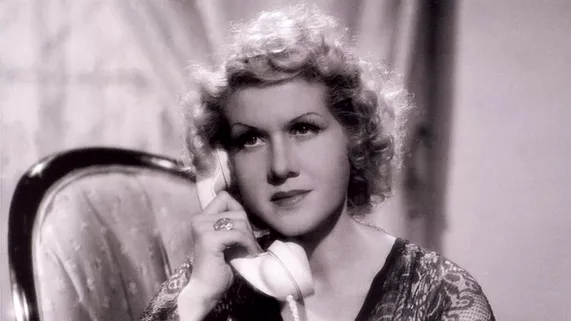 Conclusión y cierre
De hecho, me encantaron la mayoría de las actividades porque tuvimos la oportunidad de aprender cosas nuevas de una manera más creativa. El tiempo tiene varios pliegues y cada uno conserva historias interesantes que vale la pena escuchar/leer.
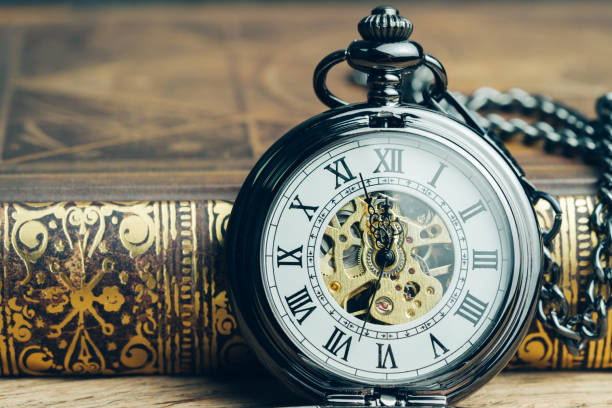